KS1 Assembly
Mrs Wilkinson  -  Headteacher
Autumn Term - Week 1
The Six Strands 

Boundaries, Resilience, Focus, Respect, 
Self Regulation, Independence

Our School Values
Love, Courage and Respect
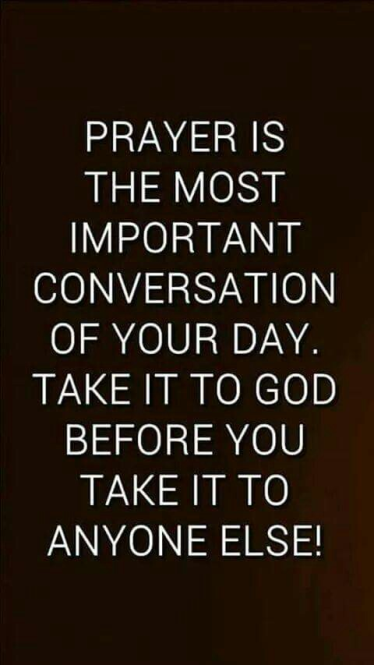 Candle Prayer
Dear Lord Jesus
We light this candle to remind us
That you are the light of the world.
As we come together now
To pray and to praise
May we remove all darkness
From our hearts and minds.
Amen
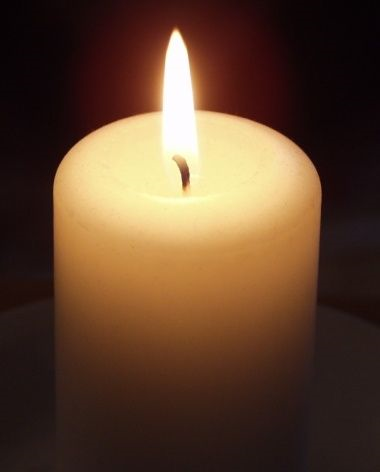 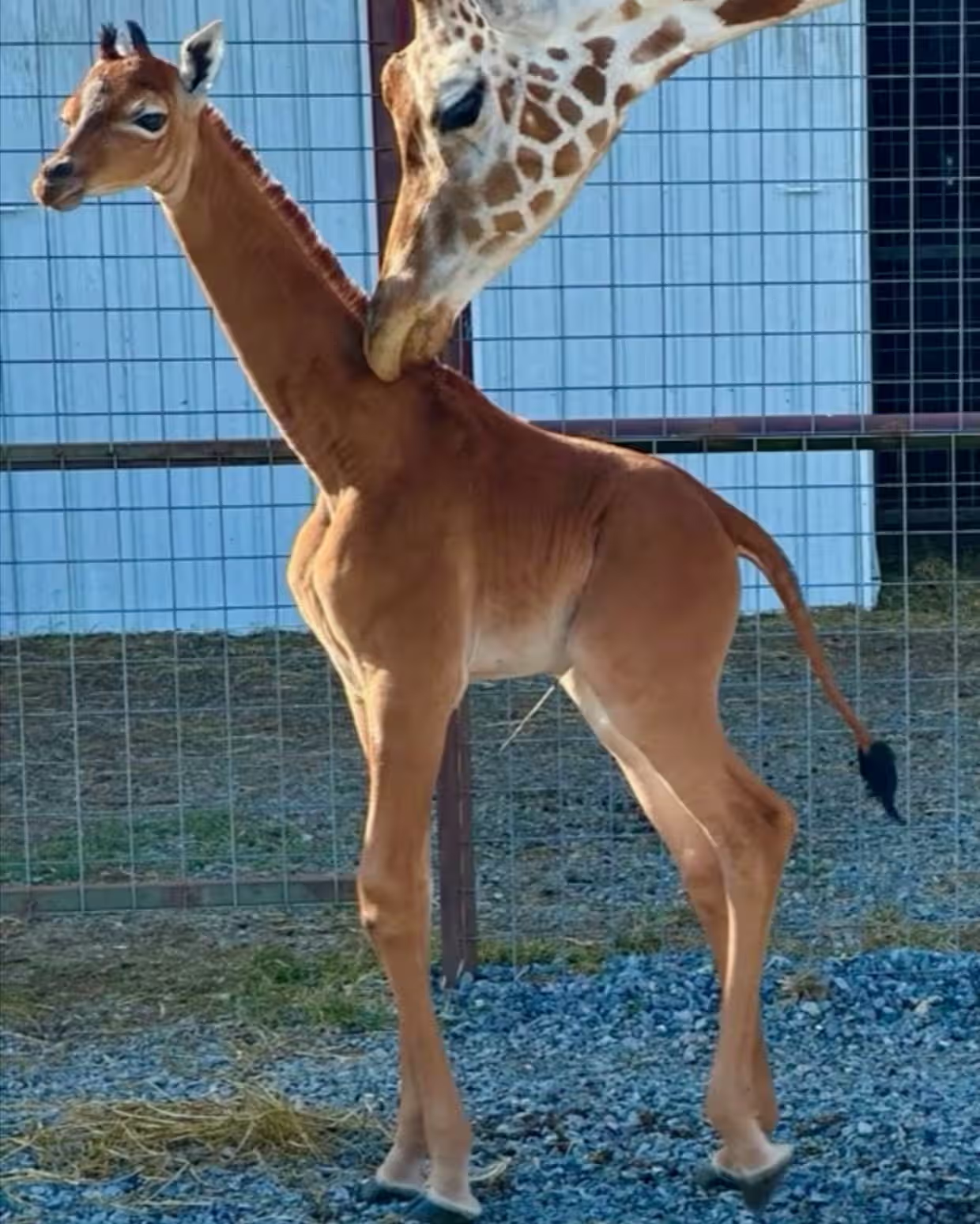 n
A baby giraffe was born in Tennessee, America, during the summer.
https://www.theguardian.com/world/2023/aug/21/spotless-giraffe-tennessee-zoo?fbclid=IwAR3Dif8lkIEQmMqZVQdtZdRhxaLEDe_QJjh0OrX5LmFFu3_mIZ3mLlcjfJ4
Name Competition
Current favourites are:
 Kipekee, which means "unique" in Swahili; 
 Firayali, which means "unusual"; 
 Shakiri, which means "she is most beautiful" and
Jamella which means "One of great beauty”

Which name do you like best?
Some things to think about!
What is a giraffe and what do they normally look like?
Can this be a proper giraffe if it has no patches?
But don't all giraffes have to look the same? you can't have pink lions or blue penguins. and after all, all humans look the same don't we, so giraffes should also look the same. It can't be a proper giraffe!
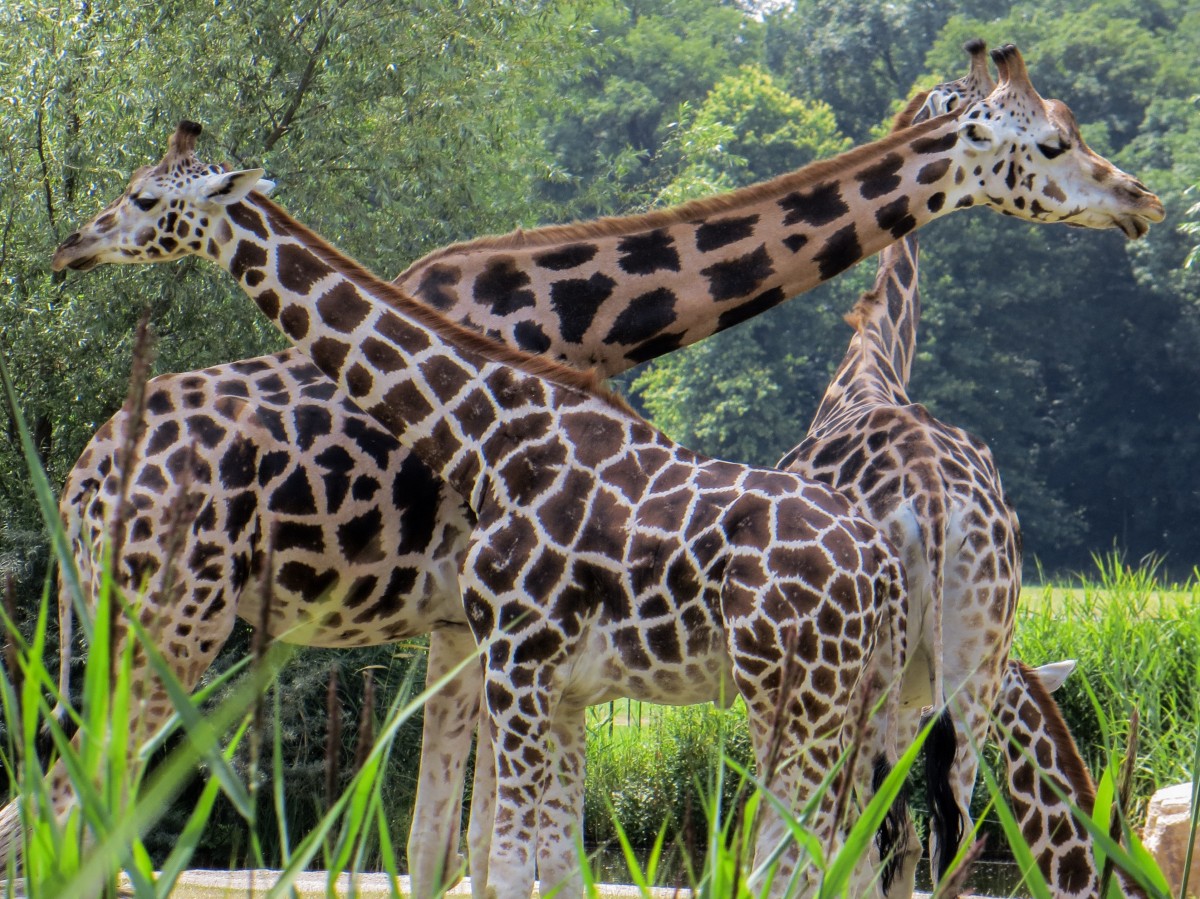 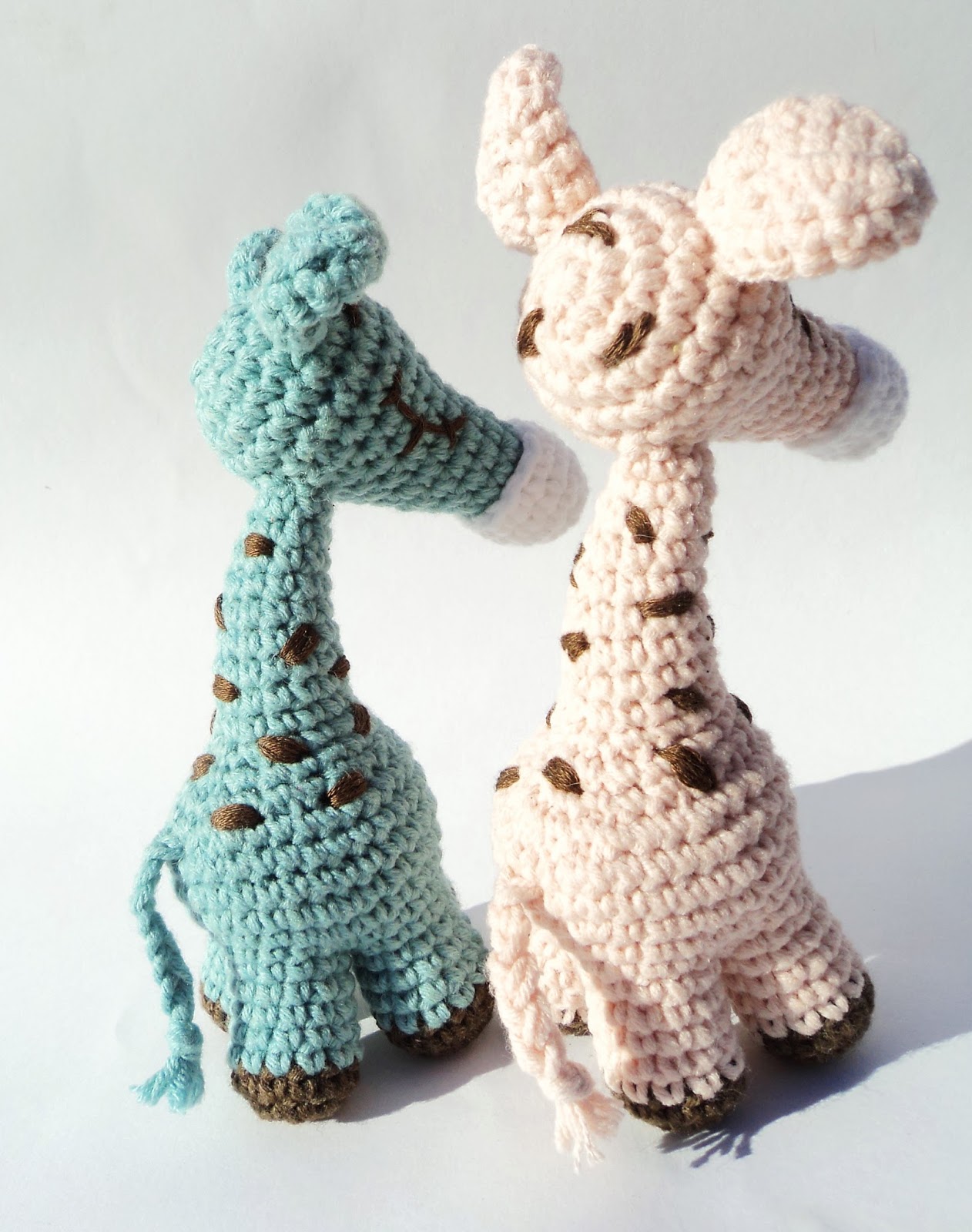 This Photo by Unknown Author is licensed under CC BY-NC-ND
After all, all humans look the same … don't we?
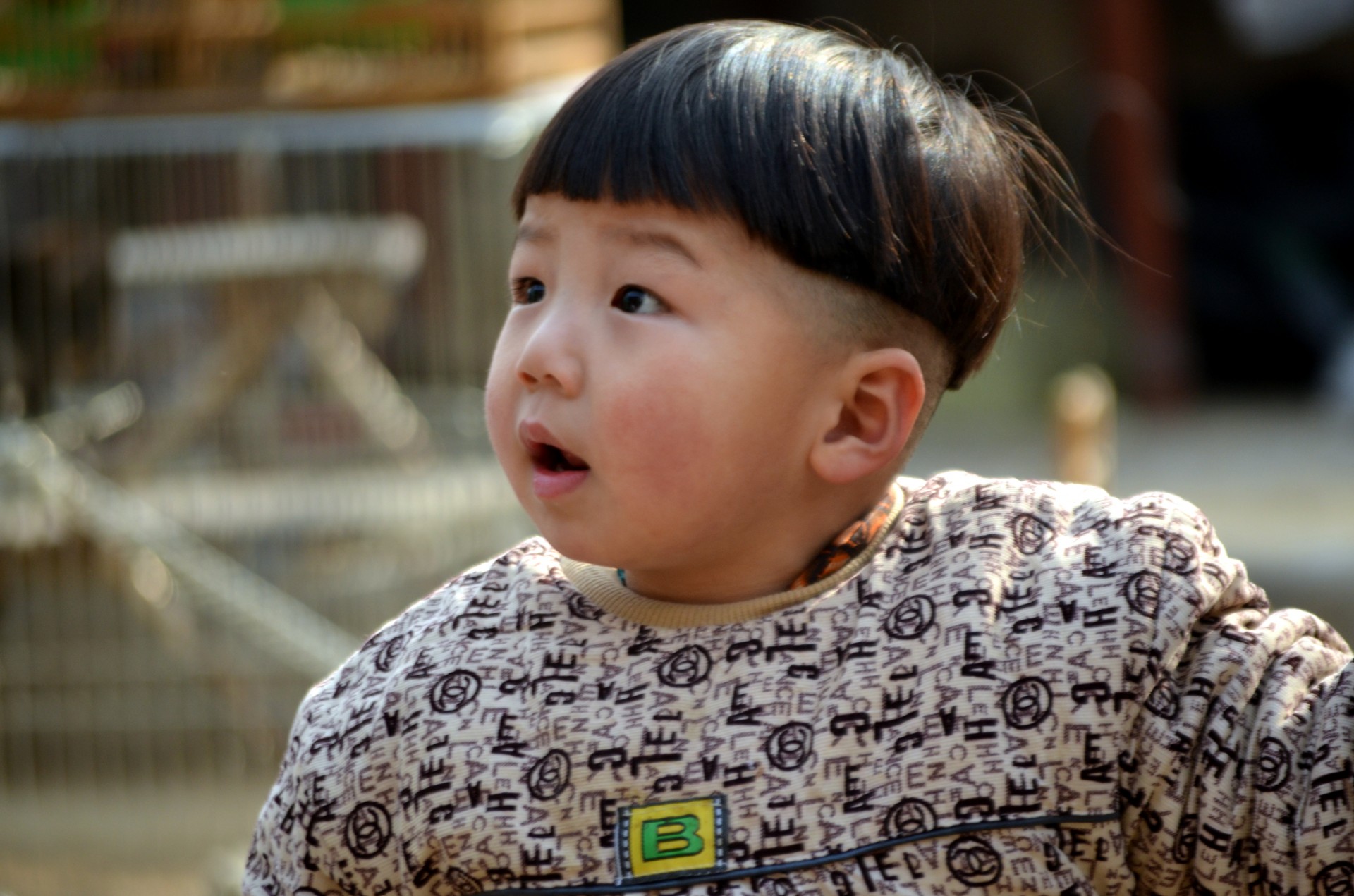 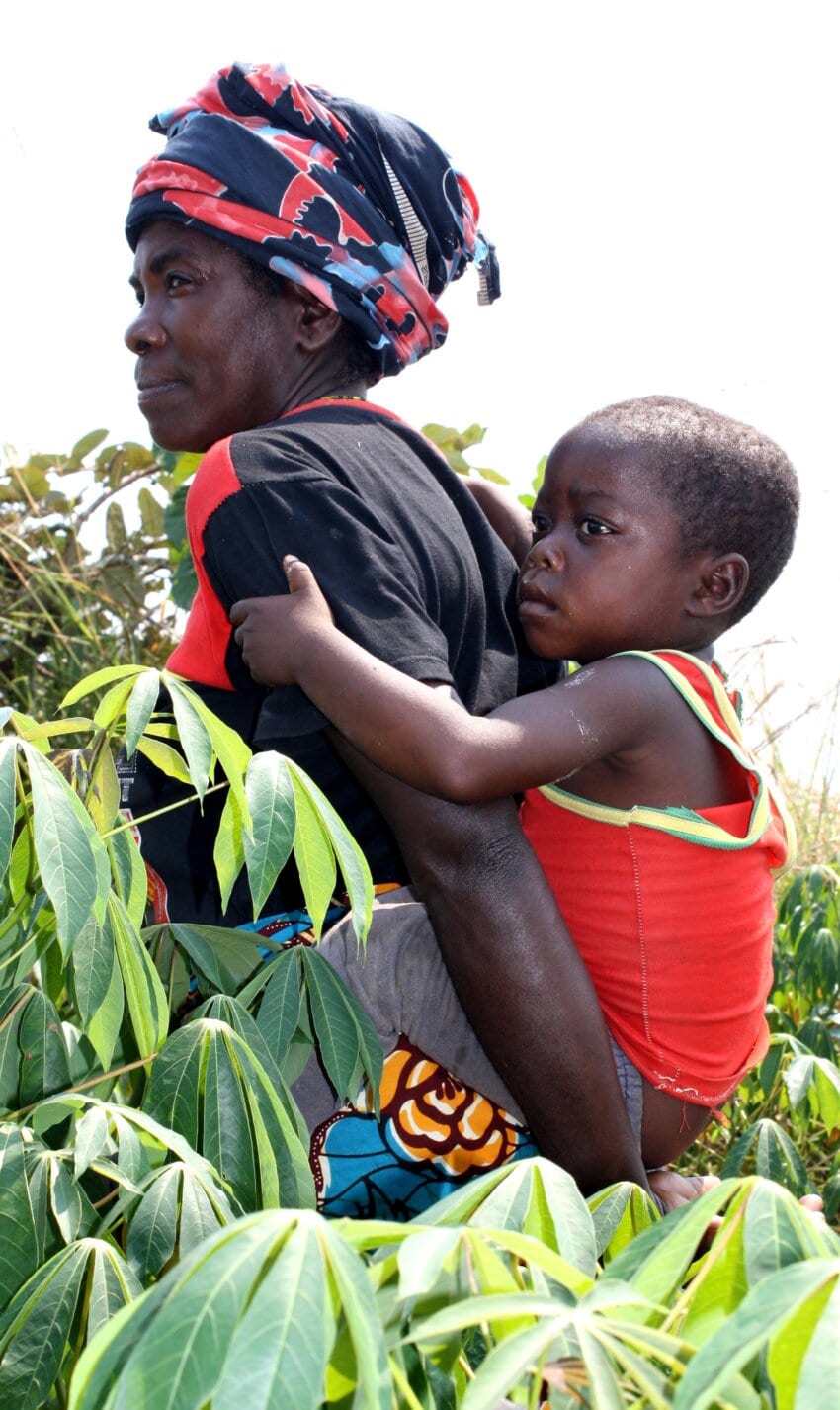 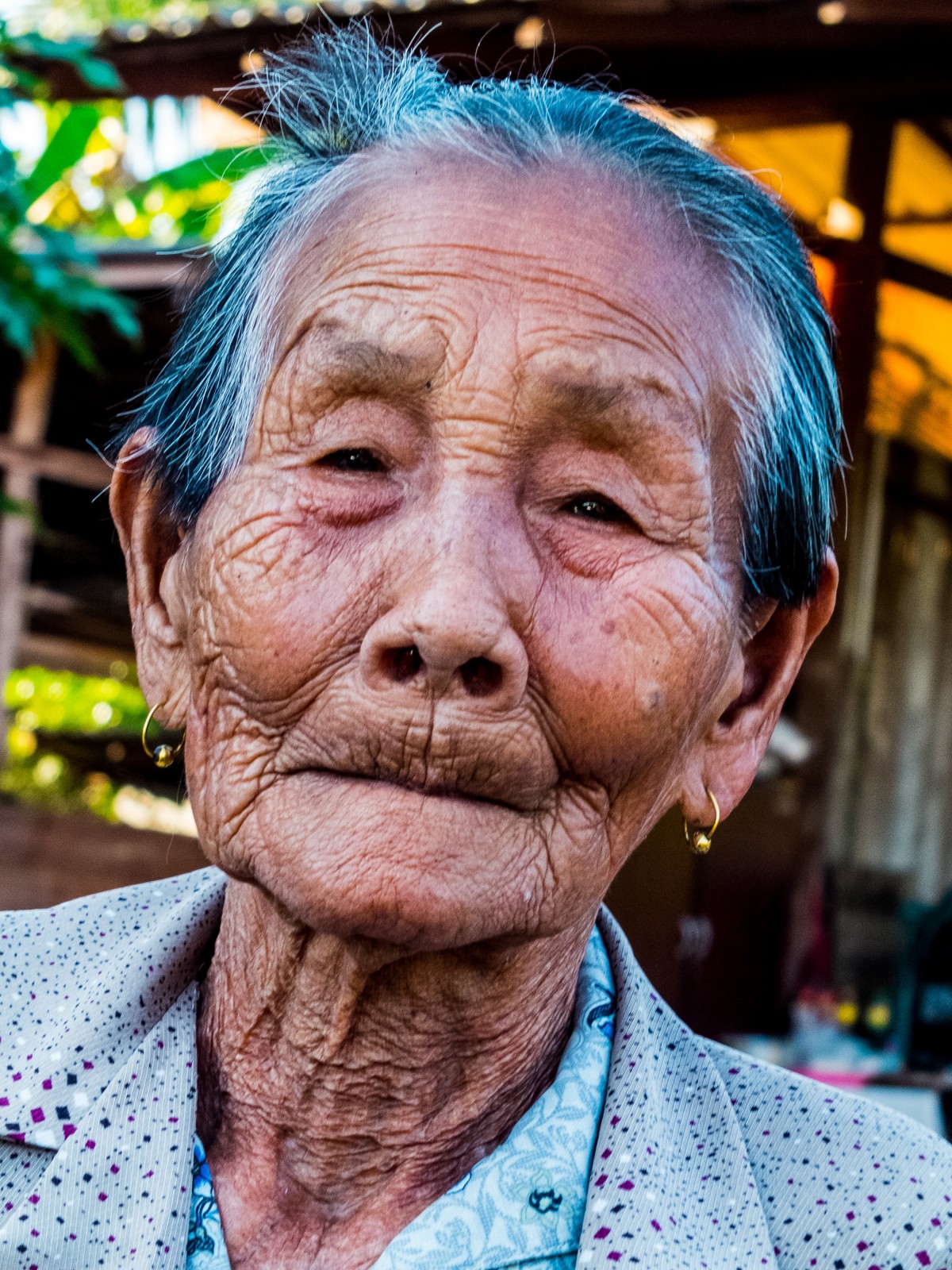 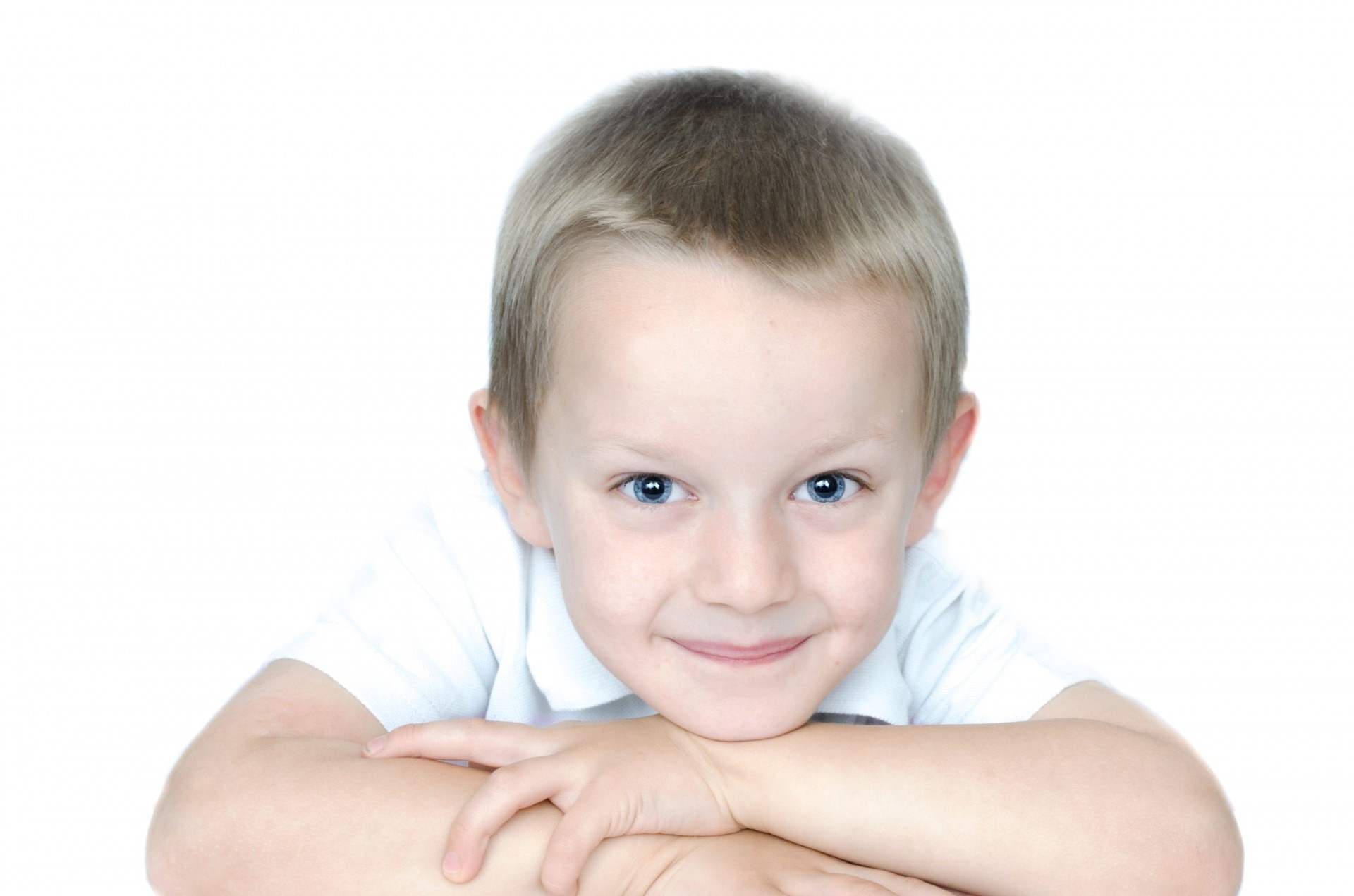 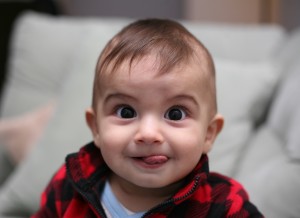 This Photo by Unknown Author is licensed under CC BY-NC-ND
This Photo by Unknown Author is licensed under CC BY
So should giraffes all look the same?
What do you think?
I wonder if the baby giraffe mum is proud of her baby, or do you think mum wishes the baby looked like the other giraffes?
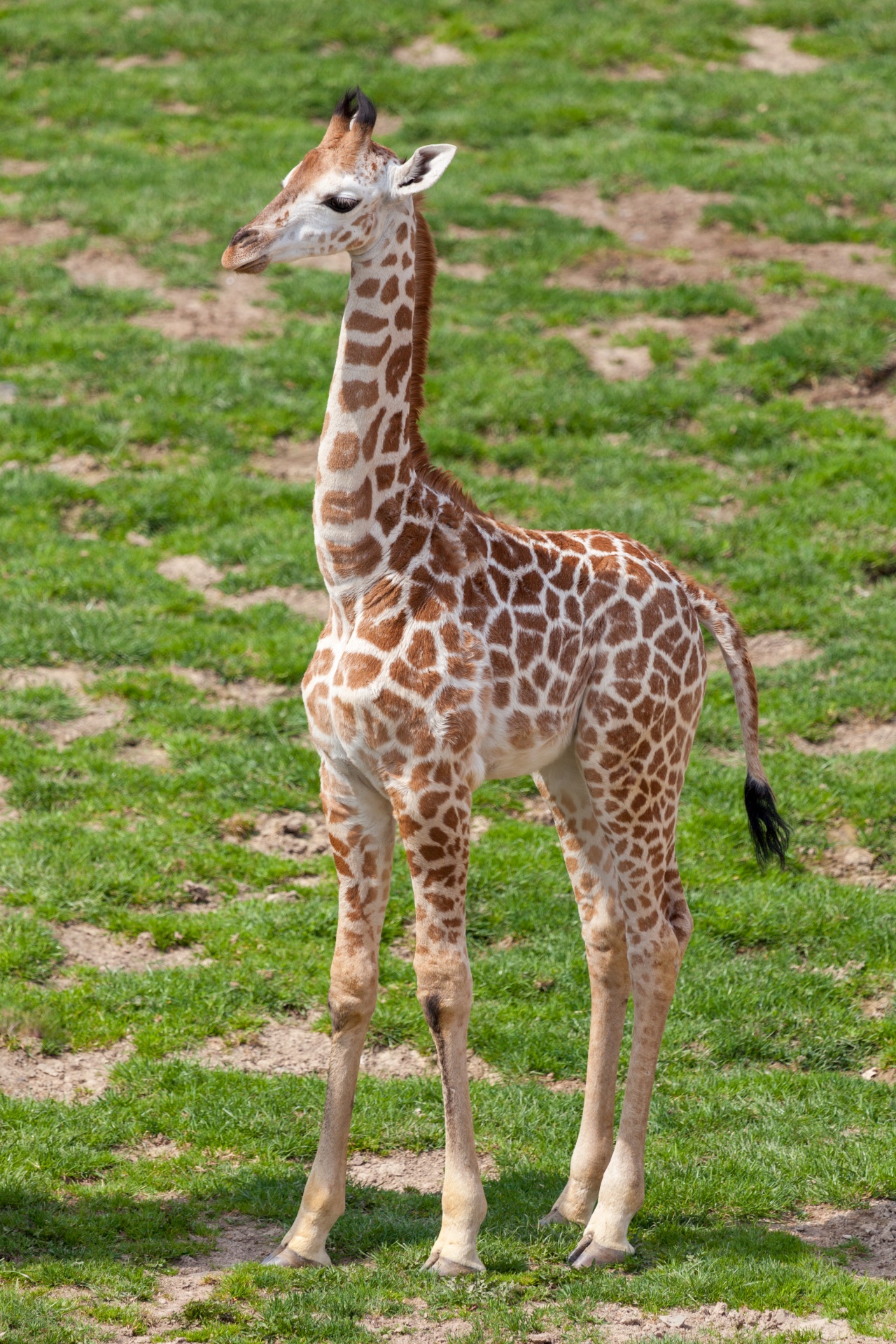 Do all children have to look the same as their mums or the family?
This Photo by Unknown Author is licensed under CC BY-SA
If, when the giraffe was older, they said to you they wished they had patterns like the other giraffes, what would you say?
I would say ….
What do we say in our school about difference?
What can we learn from this baby giraffe?
Why do you think this is about No Outsiders?
It’s OK to be different!
Let’s think quietly about that for a moment.

It’s OK to be different.
It’s OK to look different.
It’s OK to sound different.
It’s OK to be good at different things.
It’s OK to like different things.
It’s OK to eat different foods.
It’s OK to support different teams.
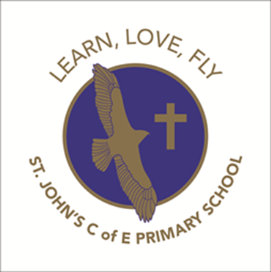 Father God, we thank you that we are all different.Life would be so boring if we were all the same.Help us to embrace difference.Help us to celebrate difference.Help me to be a good friend.Let us always remember that it’s OK to be different.
Amen.
p.s.  Which is our favourite name?
Kipekee, which means "unique" in Swahili; 
 Firayali, which means "unusual"; 
 Shakiri, which means "she is most beautiful" and
Jamella which means "One of great beauty”

Let’s vote!!
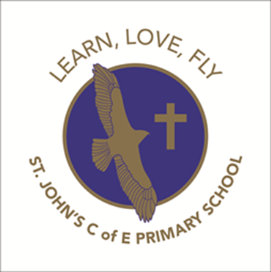 Our School Prayer
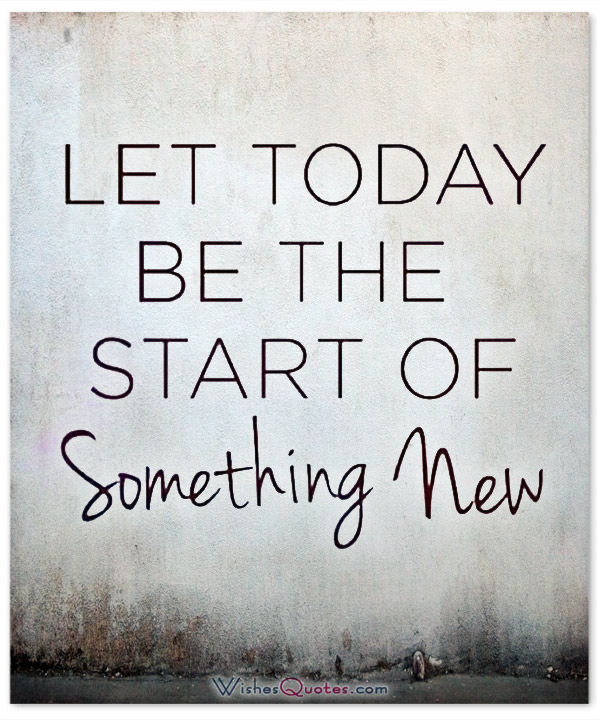 Father God, protect us,
Keep us safe at school each day.
Jesus Christ, be with us
in our work and in our play.
Holy Spirit, guide us,
Keep our hope and vision high.
Give us faith, fun and friendship
As we learn, love and fly.